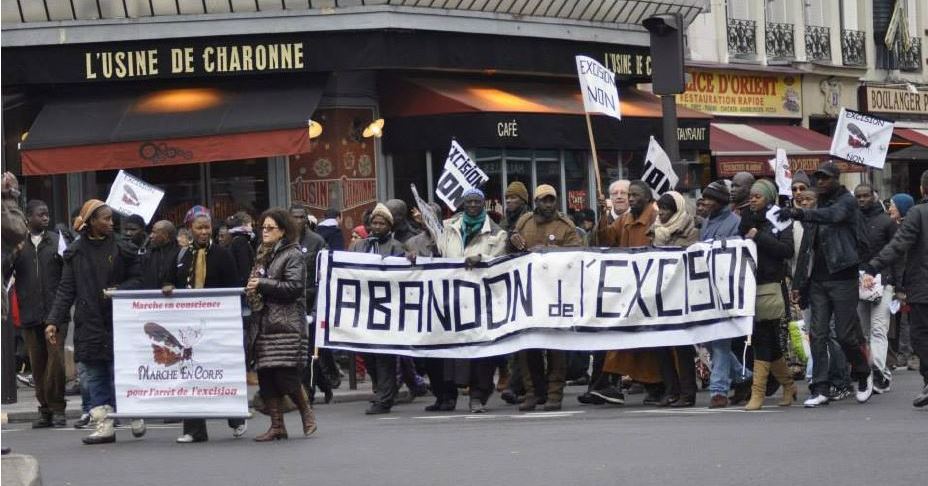 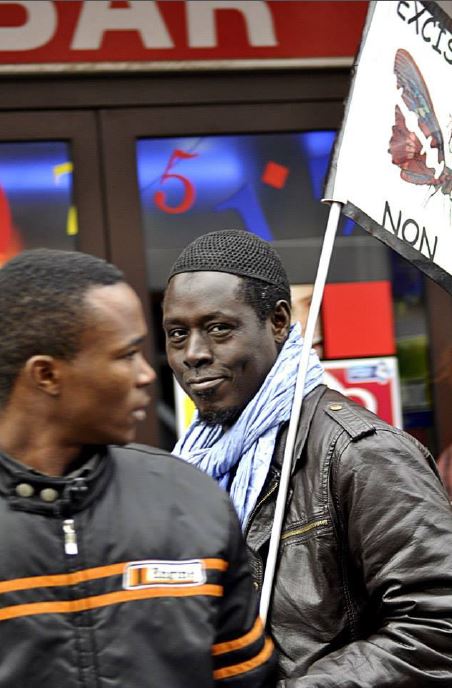 Montreuil
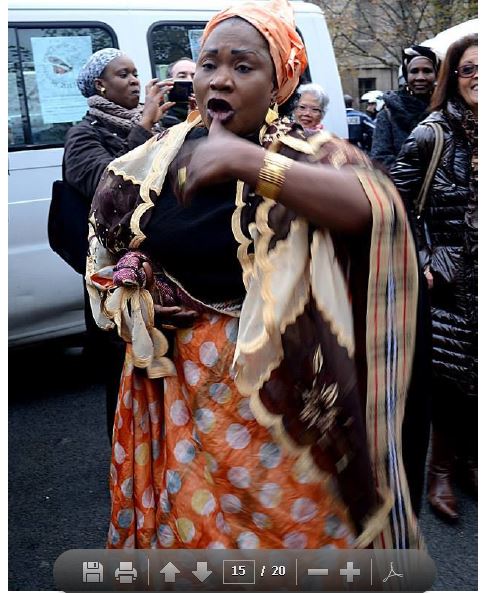 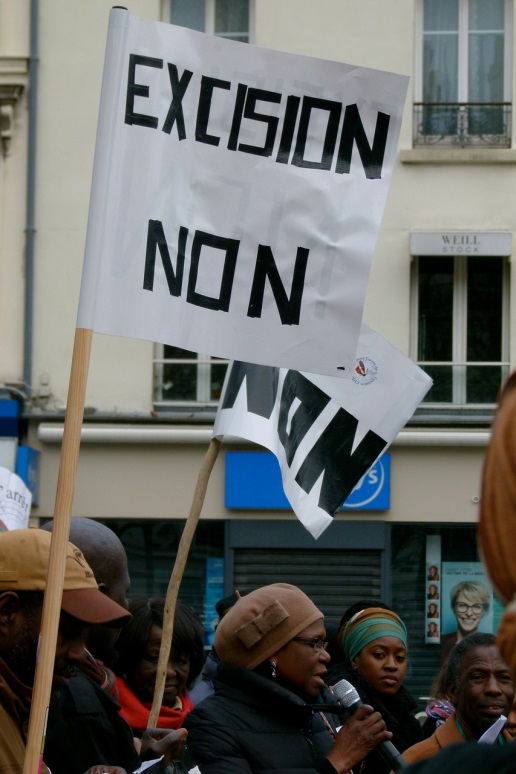 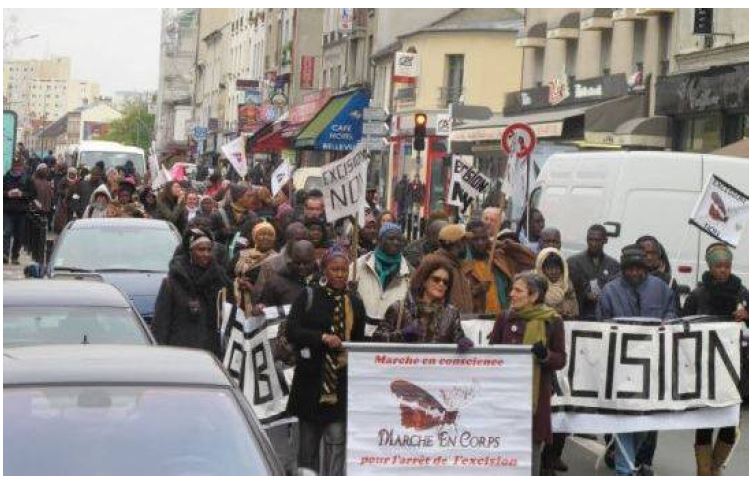 24 Novembre 2013
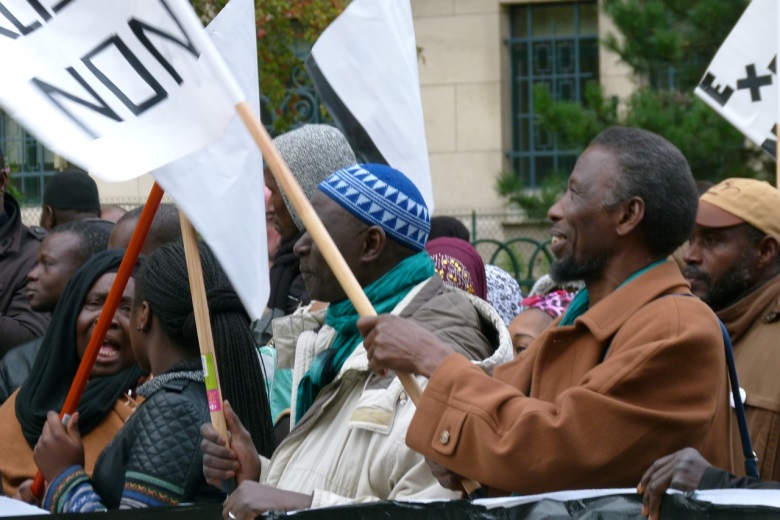